How To Access your Online New Student Orientation
Go to your Webadvisor account through www.sac.edu
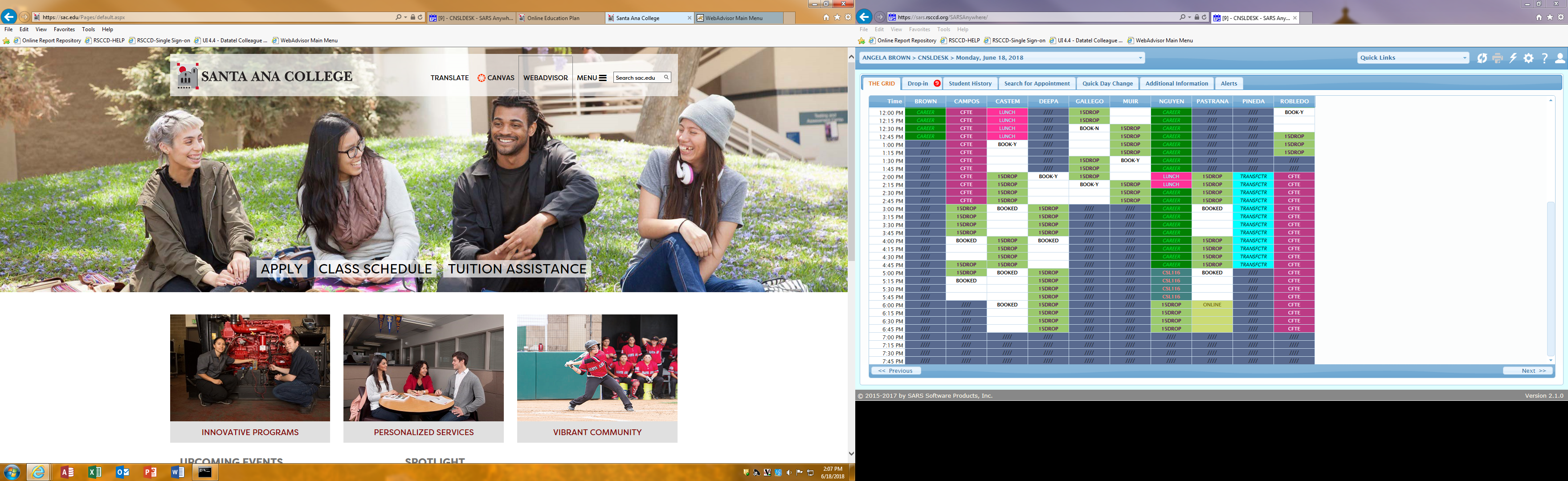 Login to your Web advisor and then click submit
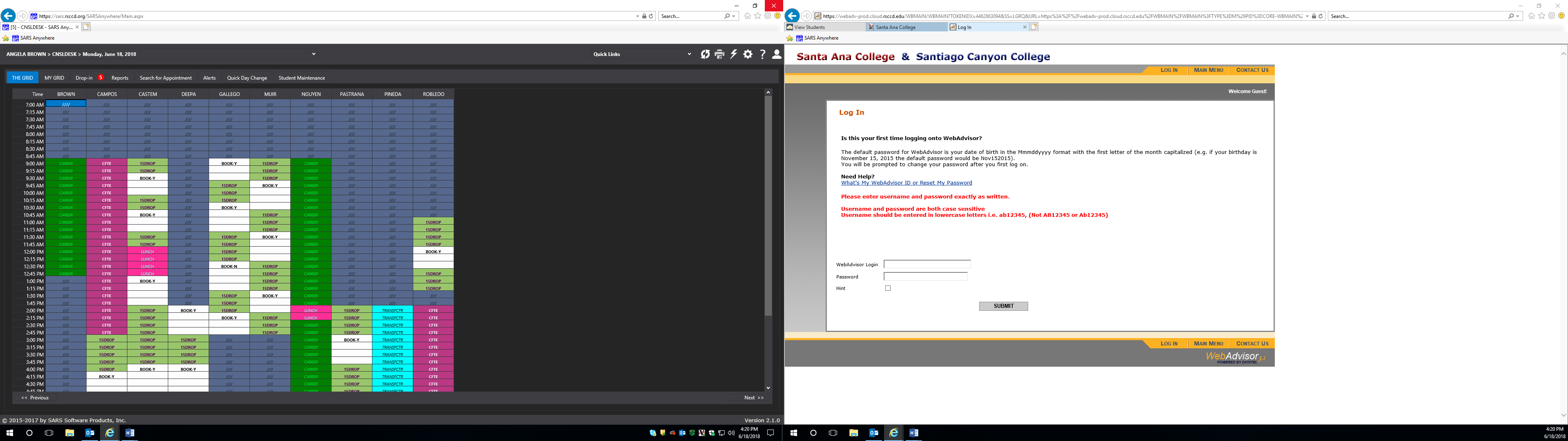 Click on Students
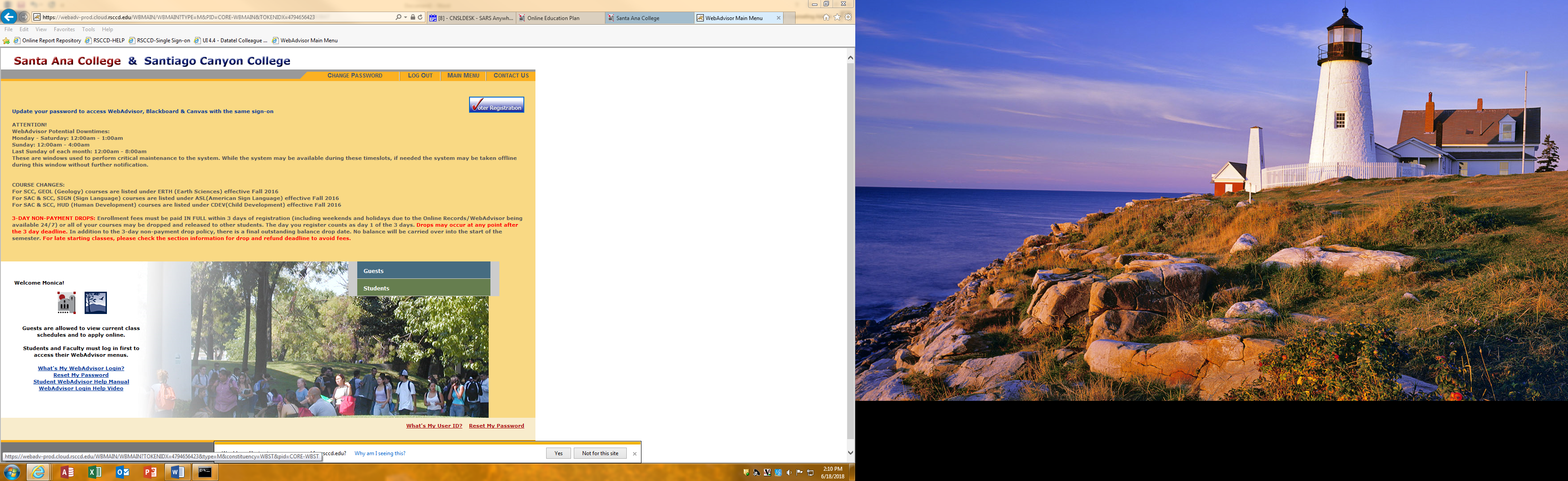 Click on new student orientation
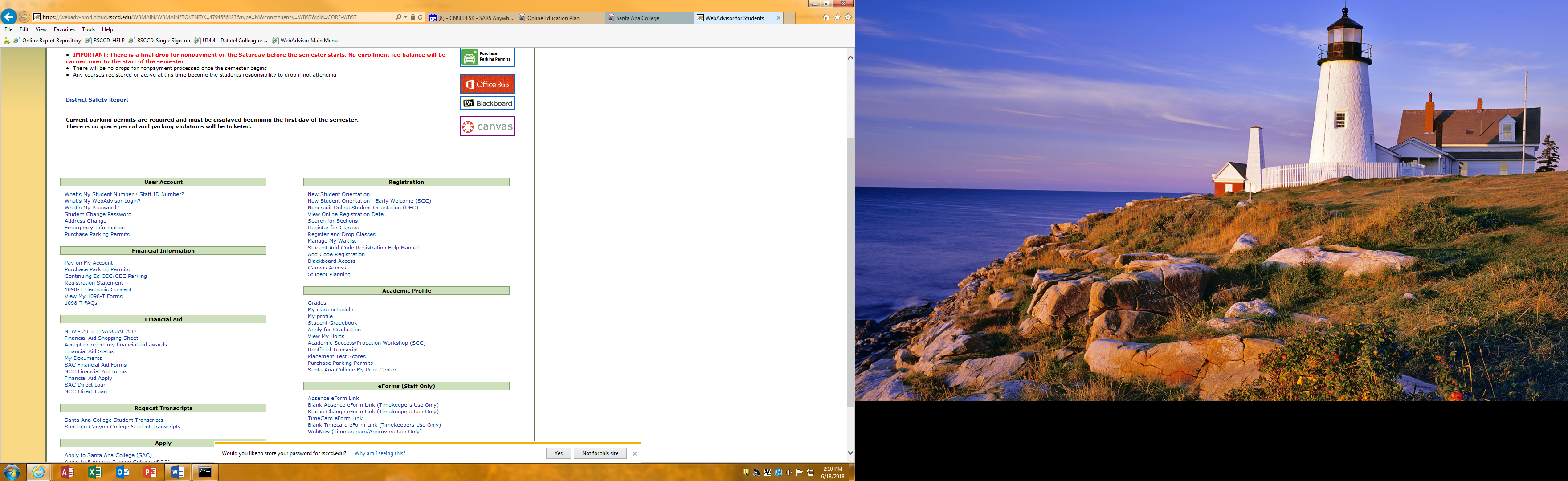 Click ok to begin the Orientation
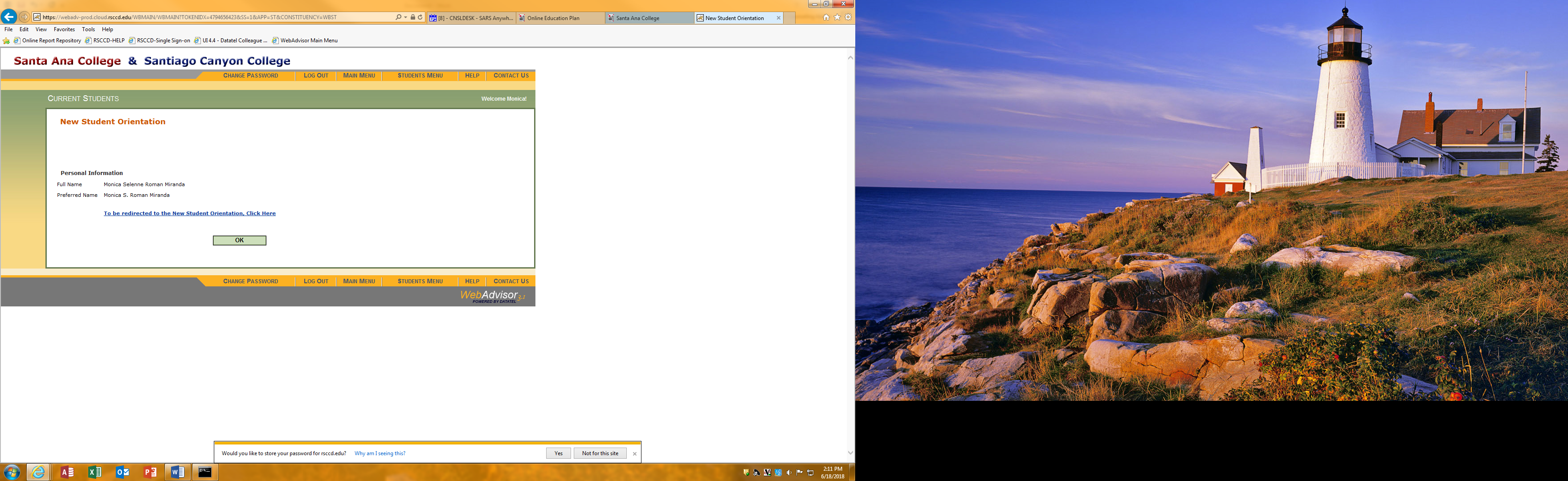 Click Santa Ana College to begin your new student orientation
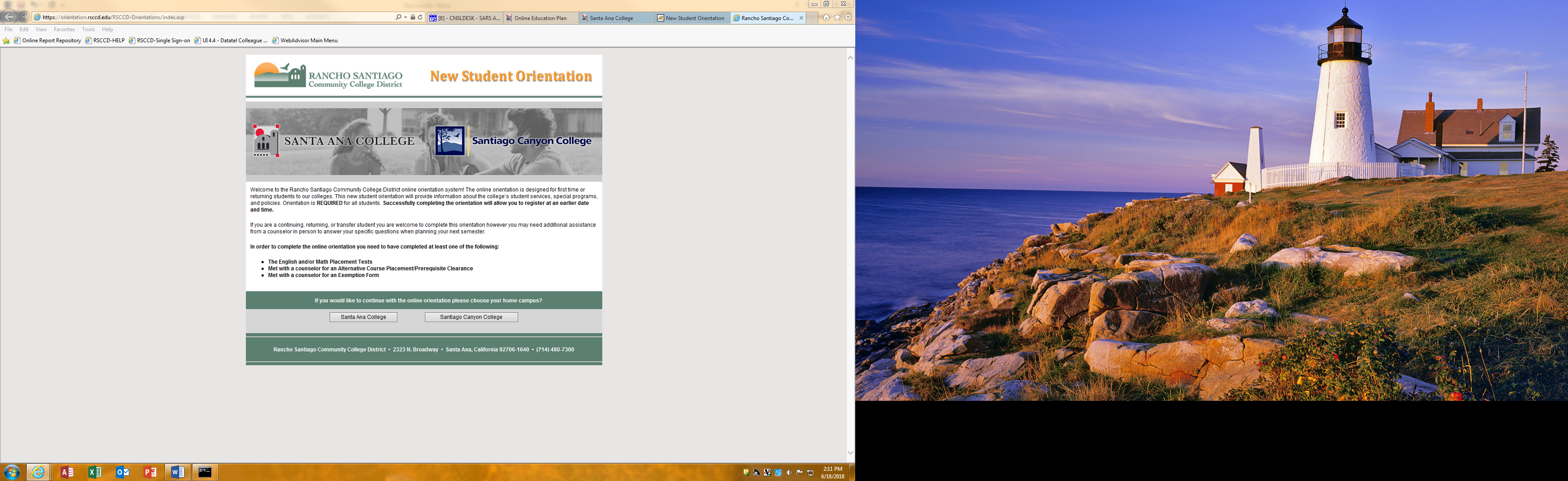